RBCs
subplasmalemmal cytoskeleton  ( actin, spectrin & ankyrin) responsible for the flexibility of RBCs.
Sickle Cell
Platelet= thrombocytes
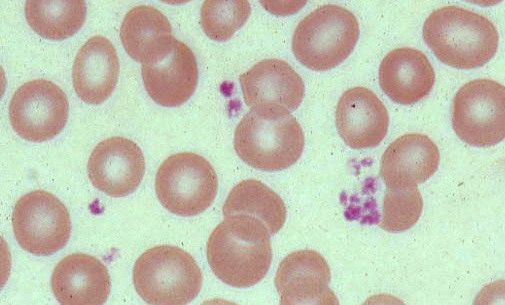 Platelet
EM of Platelet
Hyalomere
Granulomere
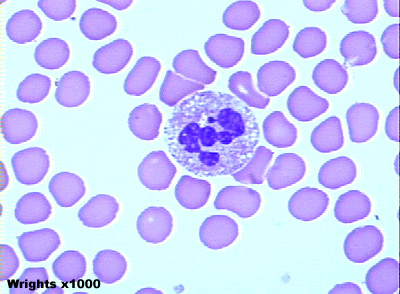 Neutrophils = polymorphonuclear leucocytes = Microphage = pus cell
Barr body
Eosinophils
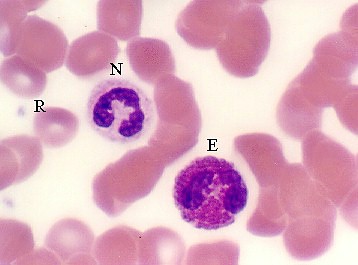 Basophils= mast cell of the blood
lymphocyte
lymphocyte
Basophils
lymphocyte
Monocyte
Eosinophils
Neutrophils
Platelets
Basophils
Mast Cell
Basophils
Fibroblast
Plasma Cell
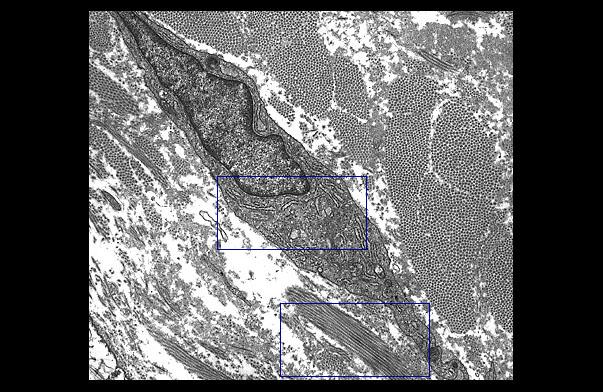 Fibroblast
Fibrocyte
Adipocyte